Θρησκευτικές Μειονότητες
Χειμερινό εξάμηνο 2018-2019
Καλλέργης Ι. Στέργιος
ΤΕΚΤΟΝΙΣΜΟΣ- ‘’ΜΑΣΟΝΙΑ’’
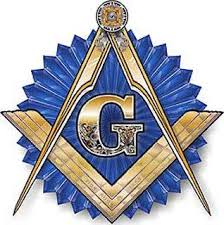 Ορισμός Τεκτονισμού
Τεκτονισμός= Παγκόσμιο σύστημα αδελφοτήτων            κάθε μέλος πιστεύει στην ύπαρξη μιας ανώτερης δύναμης

Ανώτατη δύναμη για τους Τέκτονες = ΜΑΤΣ
Ιστορία Τεκτονισμού
Αρχές 11ου αιώνα
Καθιερώθηκε επίσημα στις 24 Ιουνίου 1717 στο Λονδίνο
4 Ιανουαρίου 1928       επίσημα στην Ελλάδα προεδρικό διάταγμα 2/2/1927
Τεκτονικές στοές
Στοά: Αποκαλείται το έμψυχο υλικό = Τέκτονες
Τακτικές συνεδριάσεις
Ένταξη    προσωπική επιλογή
ΌΧΙ ΟΡΚΟΣ ΑΛΛΑ ΥΠΟΣΧΕΣΗ   ΜΑΤΣ
ΌΧΙ ΠΡΟΣΗΛΥΤΙΣΜΟΣ 
Υπόσχεση αλληγορική
Βαθμοί Μασονίας
«Μαθητής»
«εταίρος»
«Διδάσκαλος»
3 πρώτοι βαθμοί
Ανώτερος βαθμός 33ος
Προϋποθέσεις ένταξης
ΌΧΙ Άθεους
ΌΧΙ άνεργους
ΌΧΙ Κουμουνιστές     μαρξιστές
ΌΧΙ κατάδικος
Ενδυμασία
Ενδυμασία
[Speaker Notes: Πάντα άσπρα τα γάντια ανεξαρτήτως βαθμού]
Σύμβολα στοών
Γνώμονας
Διαβήτης
Βίβλος του Νόμου     Γίνεται η υπόσχεση στον ΜΑΤΣ    ΔΗΜΙΟΥΡΓΟΣ ΣΥΜΠΑΝΤΟΣ ΌΧΙ ΘΕΟΣ

G=Geometry
Διότι μέσω των μαθηματικών μπαίνει η τάξη στην κοινωνία
Άπαξ τέκτον για πάντα τέκτον
Ενεργός Τέκτον      Ανενεργός Τέκτον

Τελετουργίες(π.χ. ξίφος)
ΤΕΛΟΣ
21 Σεπτεμβρίου-21 Ιουνίου 

Διαγραφή = ως ποινή για αδίκημα